Investigation of Attention Deficit and Hyperactivity Disorder in Patients Applied to Hospital with Any Accident, Injury or Trauma
Emir Göçer1, Erdem Deveci2
1Bezmialem Vakıf University, Faculty of Medicine, Istanbul, Turkey.
2Bezmialem Vakıf University, Faculty of Medicine, Bezmialem Vakıf University Department of Psychiatry, Istanbul, Turkey.
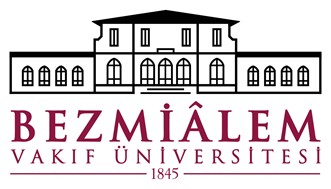 Introduction:Attention and Hyperactivity Disorder (ADHD) is a neuropsychiatric disorder and characterized with activity increasing and less self-control about attention, concentration and impulses. For these reason people who have ADHD don’t think before action, so they make their move immediately and impulsively. Owing to that behavior there are some outcomes like accident, injury and trauma. In this research our purpose is investigation ADHD and routine anxiety-depression state in patients who applied to hospital with any accident, injury or trauma.

Materials and Methods: Our research is a prospective case-control study. Patients with accident, injury or trauma applied to Bezmialem Vakif University Hospital were included in the study. We attempted to reach the patients who were admitted to the Plastic and Reconstructive Surgery Polyclinic, Orthopedics and Traumatology Polyclinic, Adult Emergency Service and hospitalized in our hospital. After the treatment was arranged and the treatment was provided, they were informed about the study by interviewing one-on-one before discharge or when they came for control. The individuals who accepted to participate and appropriated against exclusion criteria , Prof. Dr. Atilla Turgay's ADHD Scale and Hospital Anxiety Depression Scale (HAD) were applied. This group was our study’s case group. Our control group formed with healthy volunteers with similar sociodemographic features. . We compared the results of these 2 groups.

Results:Our case group consists of 71 people. 10 of them were found to have anxiety (%14.1) and 30 of them were detected to have depression (%42.2). Our control group consists of 72 people. 16 of them were found to have anxiety (%22.22) and 40 of them were detected to have depression (%55.55). With regards to ADHD, 8 out of 71 patients (%11.2) in the case group; 4 out of 72 (%5.5) patients in the control group were proved to have ADHD (p = 0.21). 




















































Conclussion:According to these results, ADHD was found more frequently in the patients that applied to hospital with any accident, injury and trauma, although it was not statistically significant. Our results should be confirmed with further clinical studies and larger population.

References:
Karamustafalioglu O, Yumrukcal H. Depresyon ve anksiyete bozuklukları. ŞEEAH Tıp Bülteni. 2011;45(2):65-74.
İz M, Çeri V. Prevalence of Attention Deficit Hyperactivity Disorder Symptoms in Children Who Were Treated at Emergency Service due to Unintentional Injury. Emergency Medicine International. 2018;2018:1-8.
Kaya A, Taner Y, Guclu B, Taner E, Kaya Y, Bahcıvan HG, Benli IT. Trauma and Adult Attention Deficit Hyperactivity Disorder. The Journal of International Medical Research 2008; 36: 9-16
Doganli SA. Acil Servise Is Kazası Nedeniyle Basvuran Hastalarda Dikkat Eksikligi ve Hiperaktivite Bozuklugunun Iliskisinin Degerlendirmesi [MD]. Pamukkale University; 2015.
Table 2: Distribution of groups according to socio-demographic features
Table 1: Frequency of ADHD, anxiety and depression in participants